BRC Science Highlight
Microbial community members play distinct roles in biosynthesis
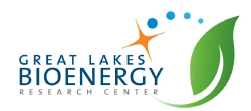 Objective Tap combined activity of organisms within microbiomes to utilize a wider range of substrates over the use of pure cultures for biomanufacturing.
Approach
Predict metabolic functions of bacteria in a microbiome that produces medium-chain fatty acids (MCFAs) from lignocellulosic conversion residue.
Relative expression of genes involved in the conversion of xylose and lactate to medium-chain fatty acids (MCFAs).
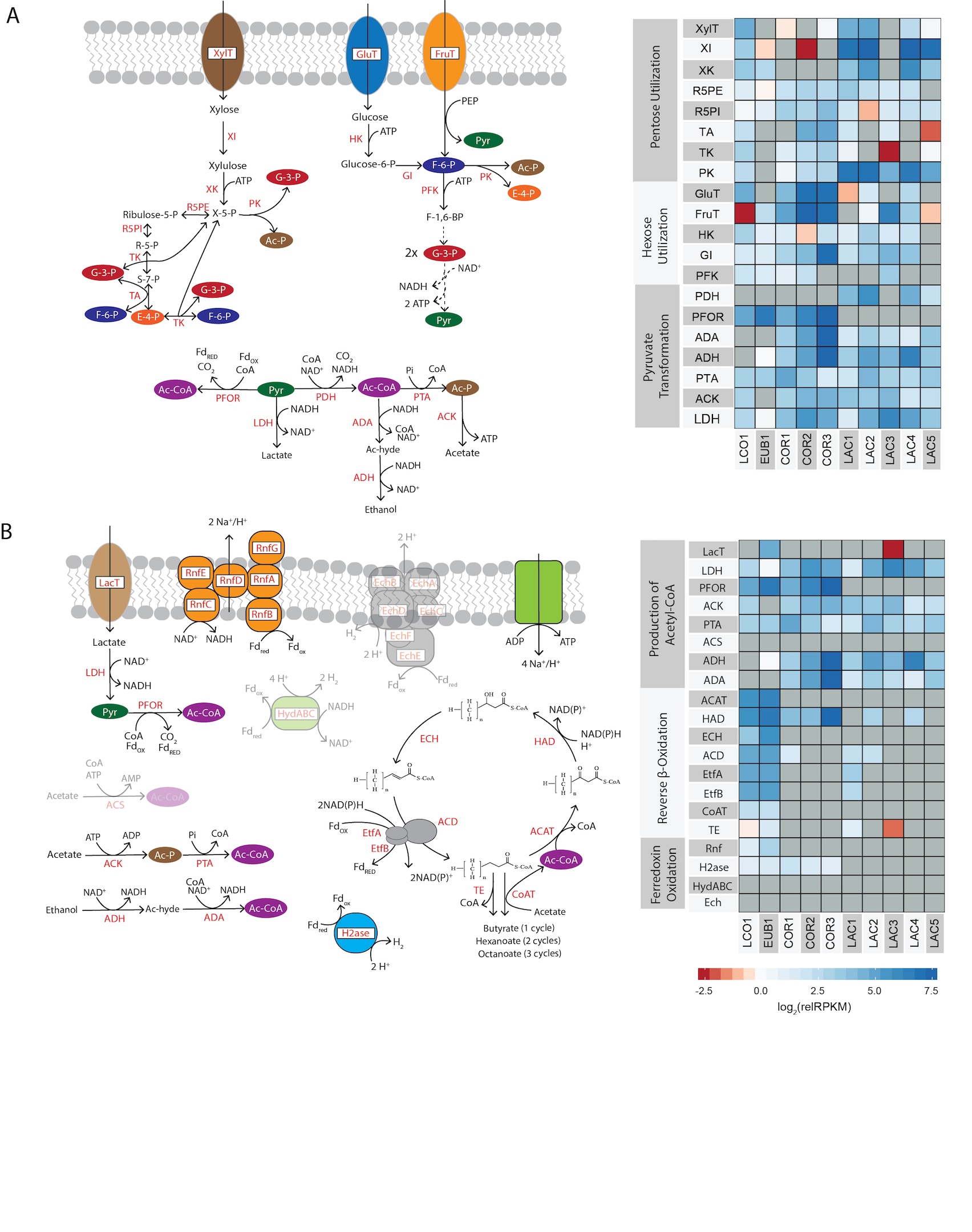 Results/Impacts
Our findings lay the foundation to begin addressing how to engineer and control microbiomes for improved biomanufacturing; to build synthetic mixtures of microbes that produce valuable chemicals from renewable sources (e.g., conversion residue); and to better understand microbial communities that contribute to health, agriculture, and the environment.
Scarborough, M. J. et al. “Metatranscriptomic and thermodynamic insights into medium-chain fatty acid production using an anaerobic microbiome.” mSystems 3, e00221-18 (2018) [DOI: 10.1128/mSystems.00221-18].
GLBRC November 2018
[Speaker Notes: Notes:
text

Title again:
Text 1-2 sentence summary?]